DO NOT PRINT
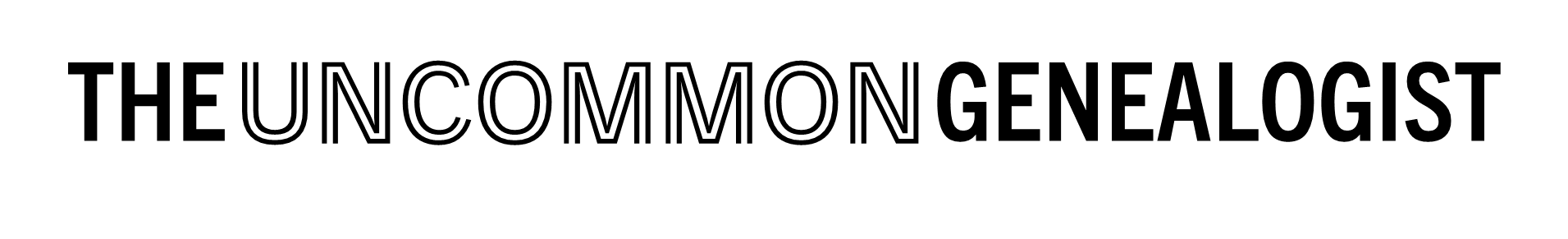 Explore Our Story Exhibit Cards
Use to share facts and information about the various artifacts displayed in your ‘Explore Our Story’ exhibit
Exhibit Card Example:
What You Need: 
Completed “Explore Our Story” Storyboard (download the template at uncommongenealogist.com/templates)
Access to a printer or copy machine
Blank sheets of your preferred cardstock color and thickness (65# and 110# are typical options)
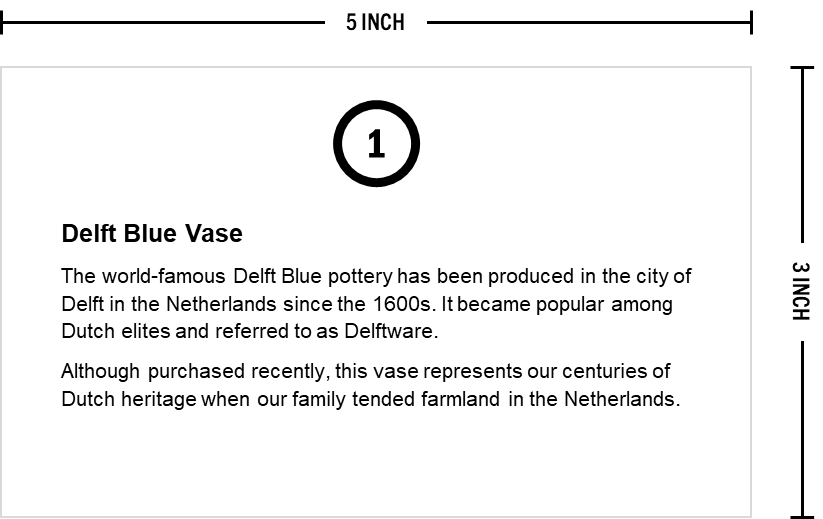 Template Guidance:
Complete the “Explore Our Story” Storyboard activity to identify the different exhibits in your setup
Add an exhibit name (make it short and clear) and a description of the exhibit item on each of the following pages of the template as necessary 
If you need more pages, simply copy and paste a slide
Edit your work and perform spell check
Print the following pages on your preferred cardstock; be sure to select ‘single-sided’ in the print menu
Cut the cards out (paper cutter recommended) on the grey lines which are light enough to be seen but not super noticeable to your guests
© Copyright 2023 Danny Loomans. All rights reserved.
Submit Questions or Feedback at uncommongenealogist.com/templates
[Exhibit Name]
[Exhibit Description]
[Exhibit Name]
[Exhibit Description]
2
1
[Exhibit Name]
[Exhibit Description]
[Exhibit Name]
[Exhibit Description]
3
4
[Exhibit Name]
[Exhibit Description]
[Exhibit Name]
[Exhibit Description]
6
5
[Exhibit Name]
[Exhibit Description]
[Exhibit Name]
[Exhibit Description]
7
8
[Exhibit Name]
[Exhibit Description]
[Exhibit Name]
[Exhibit Description]
10
9
[Exhibit Name]
[Exhibit Description]
[Exhibit Name]
[Exhibit Description]
11
12
[Exhibit Name]
[Exhibit Description]
[Exhibit Name]
[Exhibit Description]
14
13
[Exhibit Name]
[Exhibit Description]
[Exhibit Name]
[Exhibit Description]
15
16
[Exhibit Name]
[Exhibit Description]
[Exhibit Name]
[Exhibit Description]
18
17
[Exhibit Name]
[Exhibit Description]
[Exhibit Name]
[Exhibit Description]
19
20